Uttoxeter U3A – Atomic and Nuclear PhysicsSession 5; Basic wave theory
A presentation by Dave Thomas

E: d.t.thomas@staffs.ac.uk
W: https://davethomaswebspace.org
Slide 2 of  8 or so
What we could cover (in 90 minutes or so)
Today’s topics
Waves in general.
Why today’s topics?
Definitions of λ, ν (f), a, T. 
Wave speed and graphical representation of waves. 
Transverse and longitudinal waves. 
Mechaninical and electromagnetic waves
Sound as a longitudinal wave
Light as a transverse wave (and more).
The ‘we have covered’ bit

Today’s and next week’s topics as a mind map

Your knowledge and questions as we go please
[Speaker Notes: Relativity, both Special (1905) and General (1916) were the result of ‘Gedankenexperimente’ ie thinking about it and were only ratified by observation years later (in the solar elclipse of 1919).]
Slide 3 of  8 or so
Waves in general
A wave is:
“A disturbance that travels through a medium.”
“a propagation of disturbances from place to place in a regular and organized way.” (Encyclopedia Britannics)

Like this transverse travelling wave pulse; ie one ‘wave’ and, on the face-of-it,
Like a number of pulses travelling together as a travelling\progressive wave
Like these transverse standing waves

NOT like these transverse water waves because they all break on the shore
rather these transverse water waves which don’t
And can be:
Lateral or longitudinal
Travelling or standing
Mechanical or electromagnetic
And . . . . . .
[Speaker Notes: The transmission medium does  not travel; the individual particles of the transmission medium move in a plane at right-angles to the direction of travel of the wave. DRAW A PICTURE.]
Slide 4 of  8 or so
Why today’s topics
According to Einstein (again), a wave can exhibit particulate properties and vice versa! and we’ve been talking about particles; more of this ‘Wave-particle duality’ and ‘quanta’ later.

Waves are often drawn like this sinusoidal wave:
[Speaker Notes: W-p duality postulated because sometimes light displays particulate properties (moves in straihght lines)and sometime wave-like properties]
Slide 5 of 8
Definitions of λ (lambda), ν (nu),a, T.
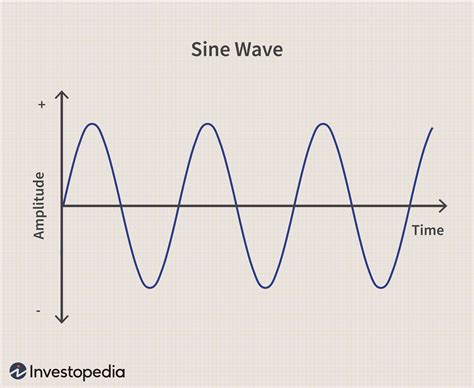 wavelength
peak
trough
[Speaker Notes: Wavelength, frequency, amplitude, time period. Frequency = number of waves (oscillations) per second. Middle C = 256 cps = Herz. Sound is compression wave: DEMO with device. Mains electricity in UK = 50 Hz. Mains ‘hum’. T = 1\f.]
Slide 6 of  8 or so
Electromagnetic radiation (including light) ‘waves’
Light ‘waves’ are complicated!
Huygens considered light as a wave because:
Light reflects, refracts, diffracts and interferes
Its properties are well described by wave theory
BUT 
Light also travels through a vacuum ie needs no transmission medium
Initiates electron emission in a particular way in the photoelectric effect
Einstein postulated light ‘quanta’
Slide 7 of  8 or so
What we have covered in this session
Waves in general.
Why today’s topics?
Definitions of λ, ν (f), a, T. 
Wave speed and graphical representation of waves. 
Transverse and longitudinal waves. 
Mechanical and electromagnetic waves
Sound as a longitudinal wave
Light as a transverse wave and more
All neatly summed up here

Any (further) things? Please let us know and\or share now and . . . . . . . . .
[Speaker Notes: Open discussion driven by the group on what sort pof things they’d like to explore. Must take notes!]
Slide 8 of  8 or so
Today’sand next week’s topics as a mind map
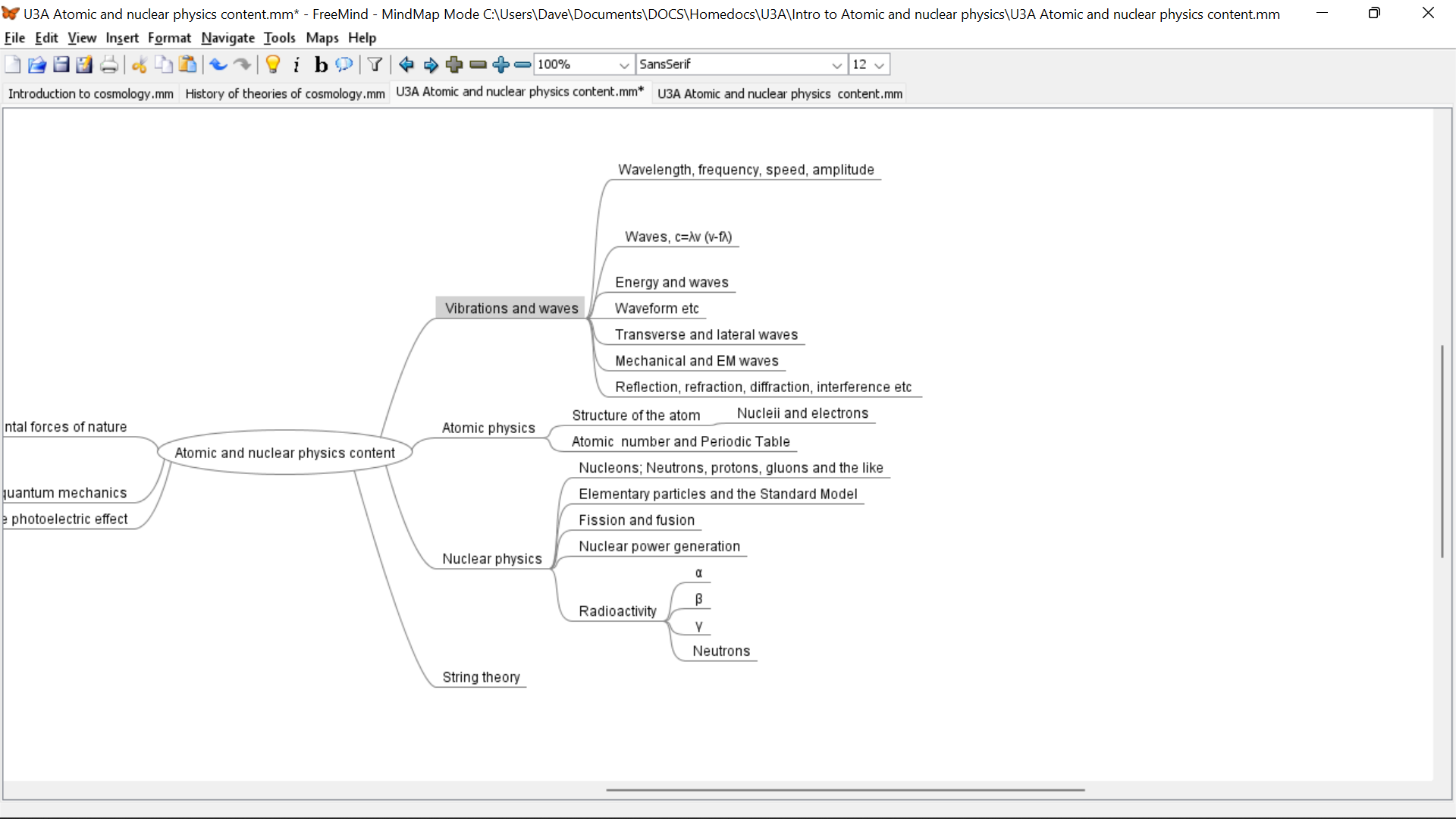 Back